Breakfast Foods
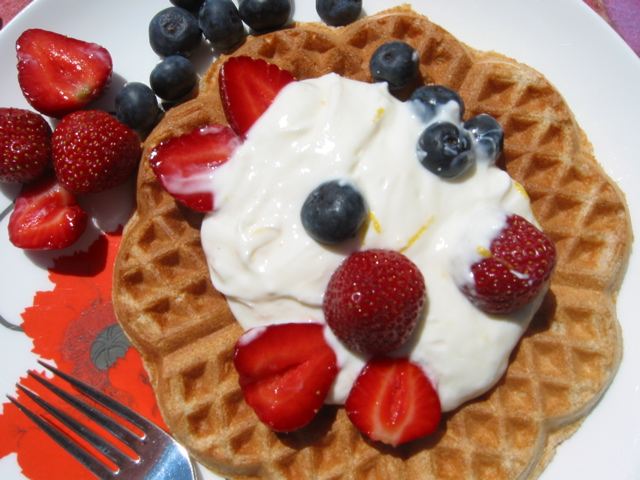 The Versatile Egg
Magic Ingredient!!
Outer shell, white (albumen), yolk, chalazae
White:  Protein and water
Yolk:  Protein, fat and thickener
Grades AA, A, B
Jumbo, XL, L, M, S, Peewee  
Most recipes based on large eggs
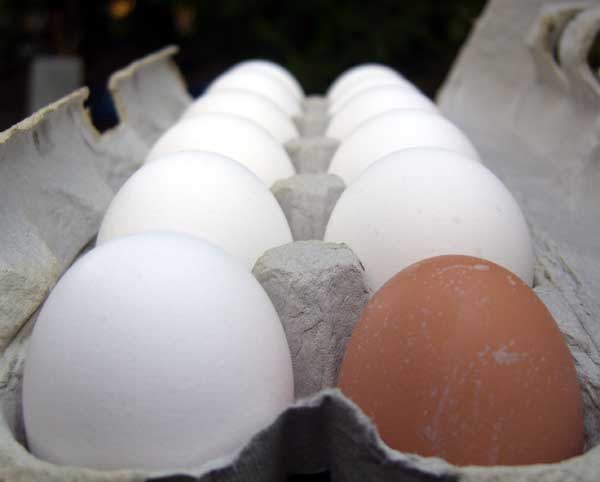 Grades of Eggs
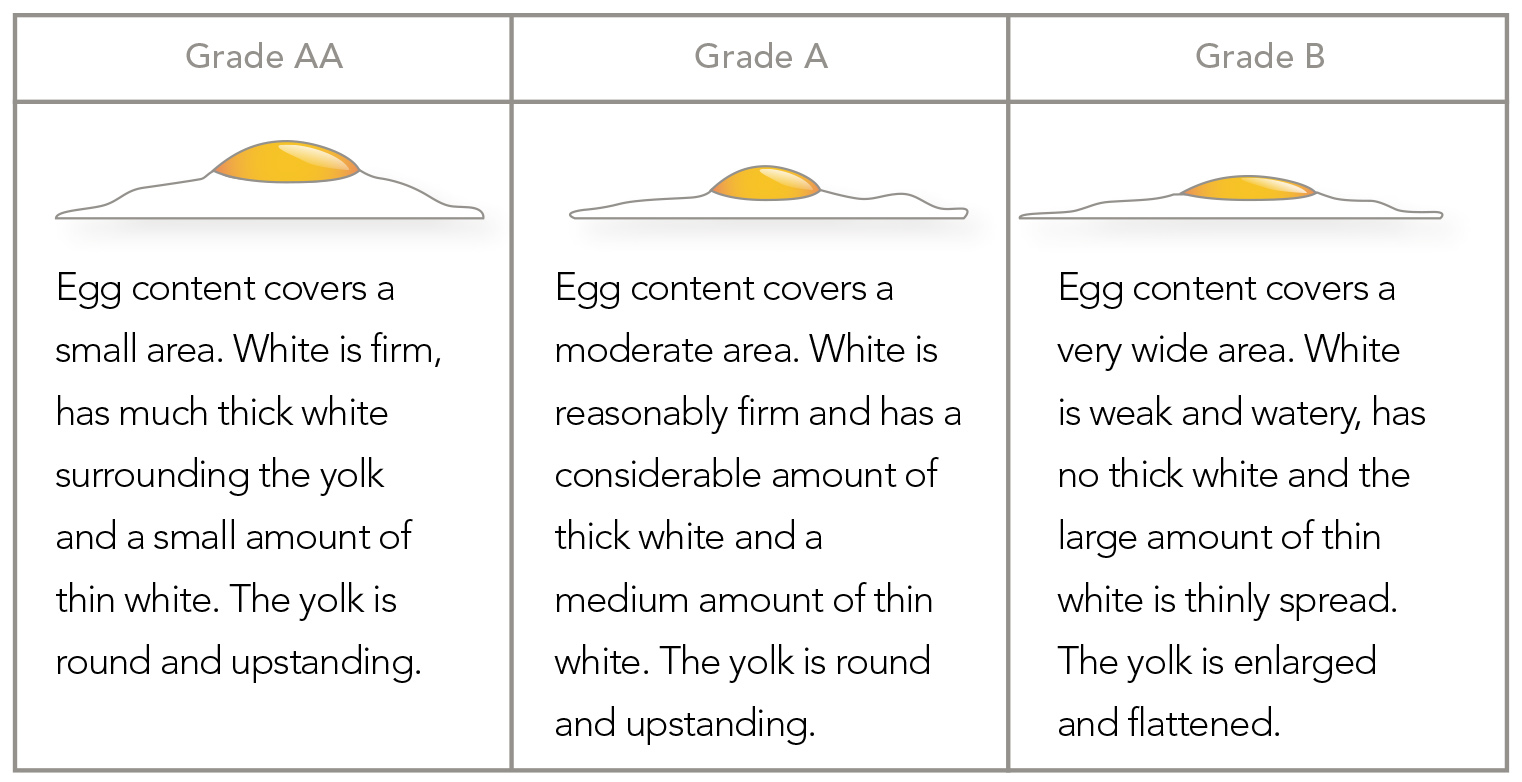 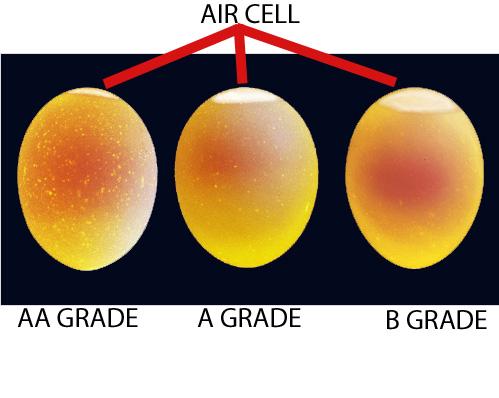 Sizes of Eggs
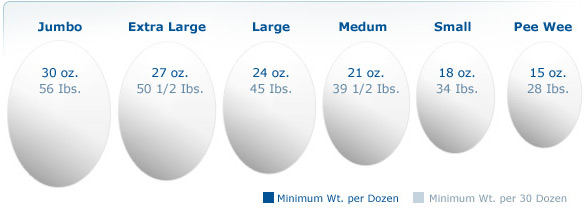 Purchase Form
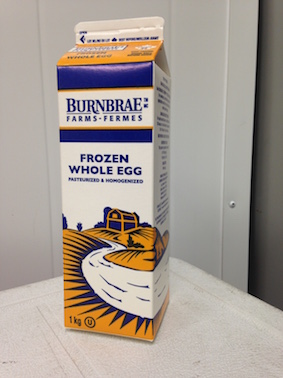 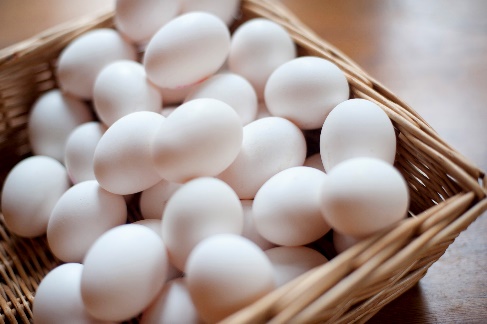 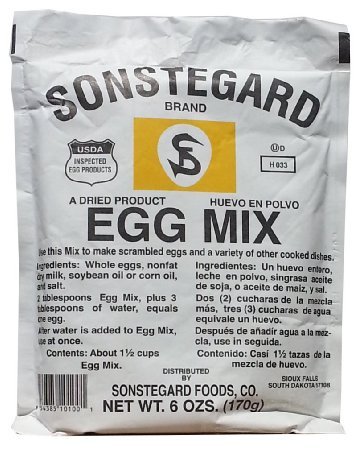 Fresh in Shell
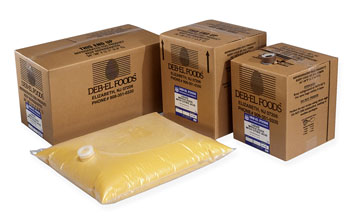 Dried or Powdered
Fresh Pooled
Frozen
Shell Color
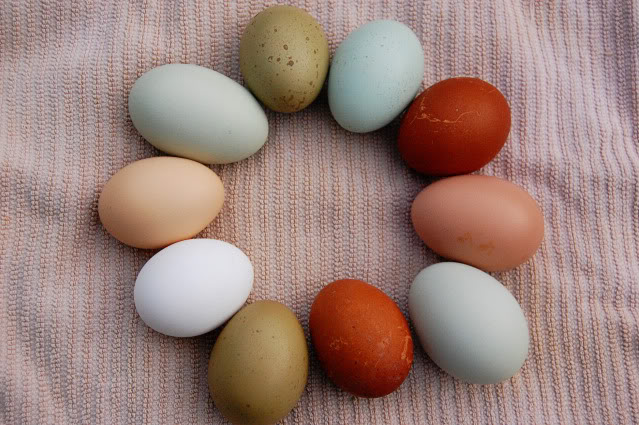 Egg color depends on the breed of chicken.  No difference in taste or nutrition.
Ways to Cook an EggFried
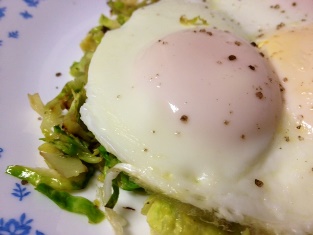 Sunny Side Up:  Yolk is unbroken, not flipped
Basted:  Like sunny side up but the white is cooked while spooning hot butter or fat over the egg
Over Easy:  Egg is turned while cooking, runny yolk
Over Medium:  Egg is turned while cooking, slightly cooked yolk
Over Hard:  Egg is turned while cooking, yolk is firm
Scrambled: Egg whisked before cooking
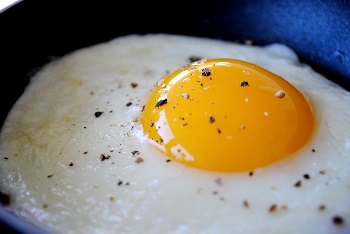 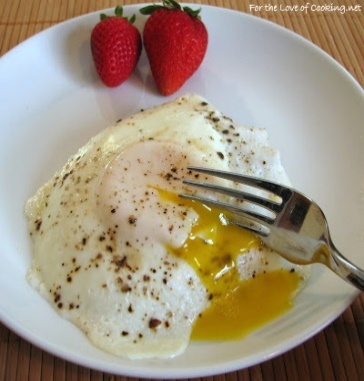 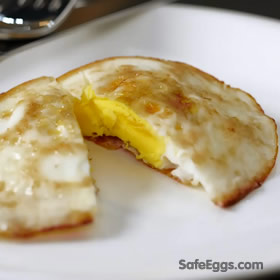 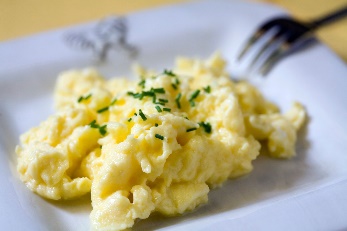 Omelets
French:  cooked while in pan then rolled with fillings

Frittata:  open faced omelet, fillings mixed into eggs, finished in oven or broiler
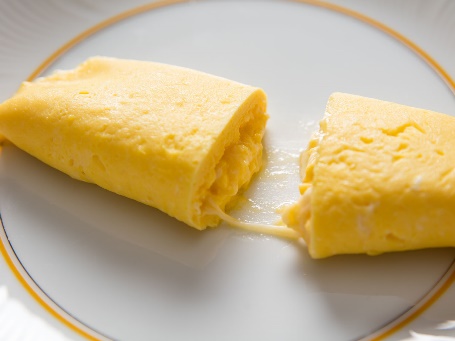 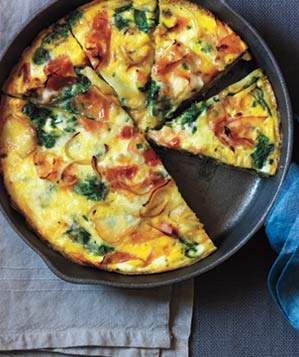 Other Cooked Eggs
Poached Eggs – Removed from shells and cooked in gently simmering water
Soft Boiled Eggs – Cooked in shells with runny yolk (simmer 4-6 minutes)
Hard Boiled Eggs – Cooked in shells with firm yolk (simmer 12-15 minutes)
Shirred – baked in ramekins, yolks soft, whites firm
Quiche – egg and fillings baked in a crust
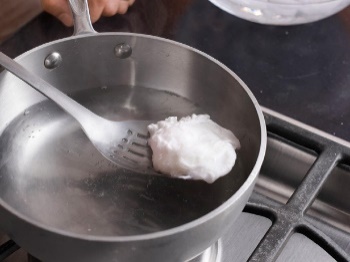 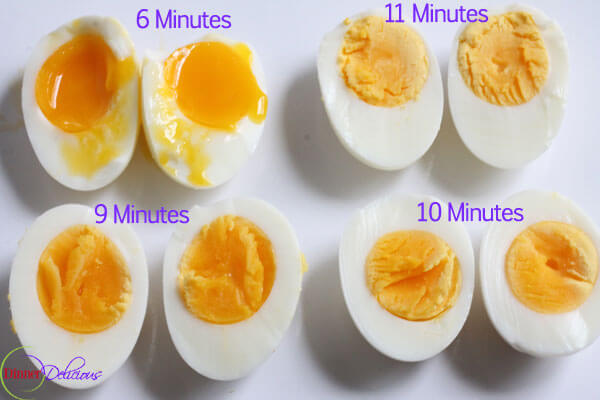 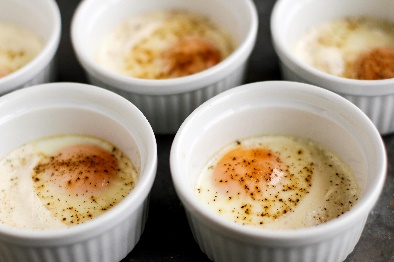 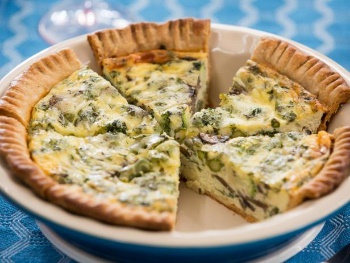 Breakfast Meats
Bacon:  Brined and cold smoked pork belly
Ham:  Hogs hind leg, cured or brined
Sausage:  Ground meat, usually pork, seasoned.  Might be put in casing to hold in moisture.
Canadian Bacon:  Boneless pork loin, trimmed, brined and smoked
Other Meats:  Smoked or cured fish, small steaks, pork chops, corned beef for hash (potatoes & meat)
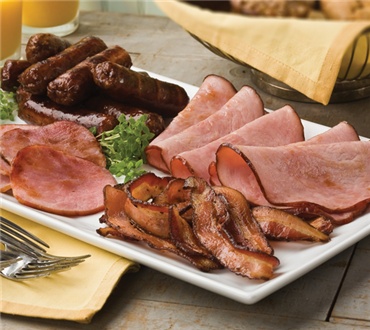 Cooking Breakfast Meat
Low temperature to avoid over cooking
Fry pan or large amounts in oven
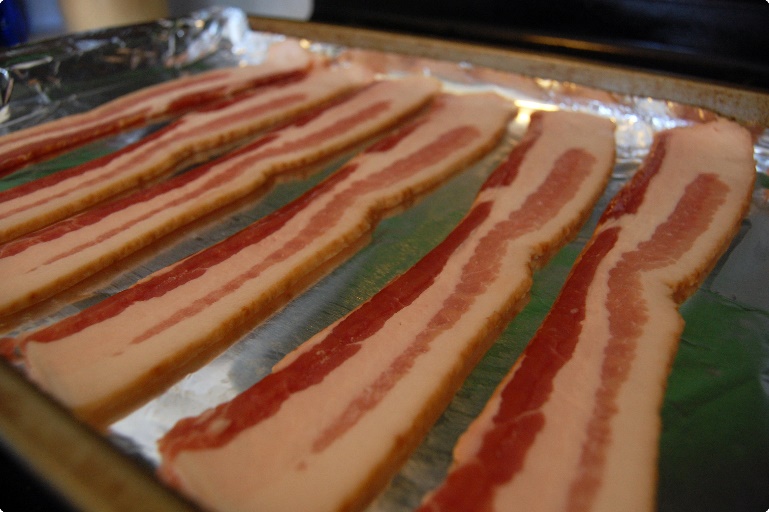 Milk terms to know…
Pasteurized
	Heated to destroy harmful bacteria

Homogenized
	Fat is broken down so that milk fat appears uniformly throughout the product
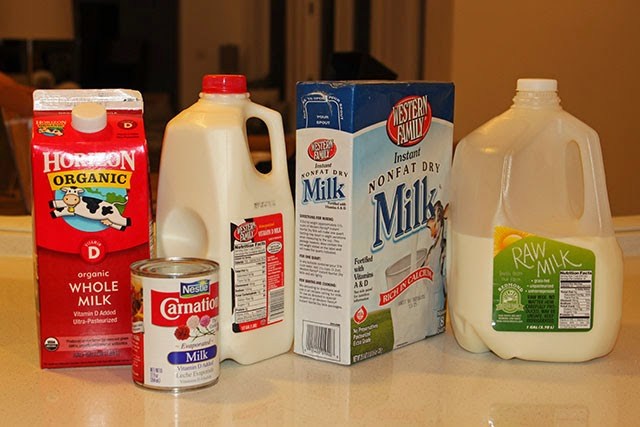 Types of Milk
Fresh Milk
Whole (4% Fat)
Low Fat (1-2% Fat)
Skim (0% Fat)
Cream
Half & Half (10-18% Fat)
Light Cream (18-30% Fat)
Whipping Cream (30-36% Fat)
Heavy Cream (36% + Fat)
UHT – Ultra Pasteurized for shelf stability
Powdered - dehydrated
Lactose-Free – Lactose removed 
Non Dairy Substitutes
Soy
Rice
Almond or other nuts
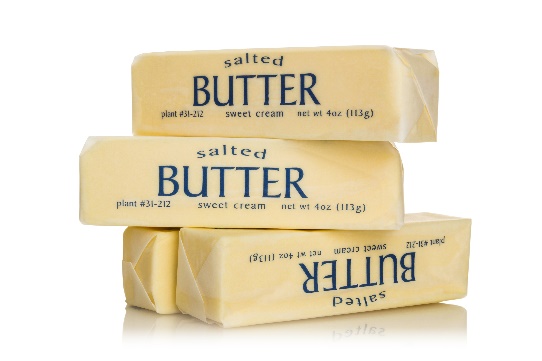 Other Dairy
Cultured Dairy (Bacteria added.  Gives tang, body and flavor)
Buttermilk
Sour Cream
Crème Fraiche
Yogurt
Butter 
80% Fat, 16% Water,    2-4% Solids
Sweet:  No Salt
Salted:  Stores longer, enhanced flavor
European:  More fat, no salt, make with cultured cream
Whipped:  Increases volume
Clarified:  Water and solids removed, increases smoking point
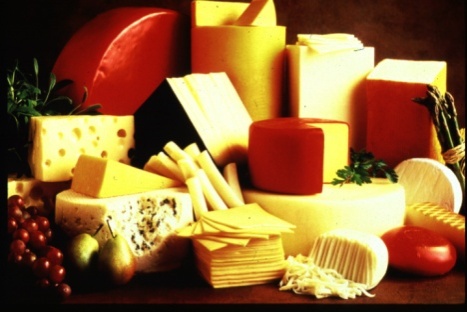 Cheese
Fresh or Unripened Cheese: Soft and White, 
Examples: cottage, ricotta, cream, mozzarella, feta
Soft Cheese:  Rinds are powdery white or golden orange,
creamy in texture       
 Examples: Brie, Camembert
Semisoft: Mild with buttery flavor, smooth, sliceable  
Examples:  Gouda, Munster, Havarti, Jack, Provolone
Blue-veined:   Mold is injected or sprayed into cheese, strong flavor 
Examples:  Blue, Gorgonzola, Roquefort
Firm:  Aged, firm texture, mild to sharp flavor
Examples:  Cheddar, Gruyere, Manchego
Very Hard:  Ripened with bacteria & enzymes, 
slow process, at least 2 years.  Hard and dry texture
Examples:  Asiago, Parmigiano, Pecorino Romano
Processed Cheese:  Not really “cheese” but used as cheese
Examples:  American Cheese, Cheese Spread, Canned Cheese
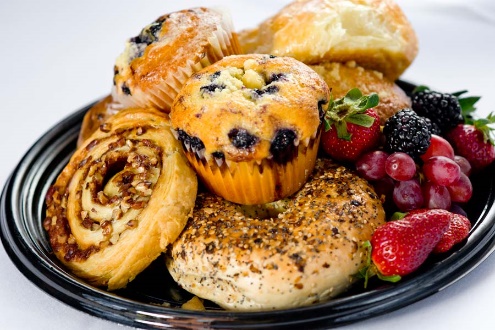 Breakfast Carbs
Breads
Ready made
Bagels, scones, donuts, muffins, croissants, English muffins
Made to Order
Pancakes, French Toast, Waffles
Cereals
Hot
Made on site, served with milk or cream
Granular:  Grits or Farina
Whole, cracked or flaked:  Oatmeal or Cracked Wheat
Cold
Purchased ready to eat